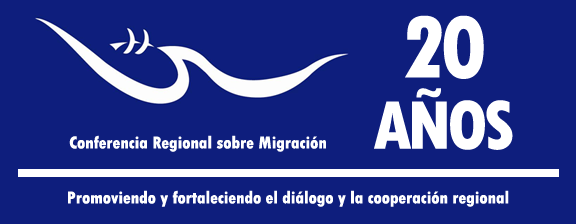 Informe operativo y financiero Secretaría Técnica de la CRM
noviembre 2015- noviembre 2016
1.1 Actividades
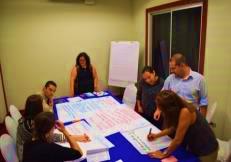 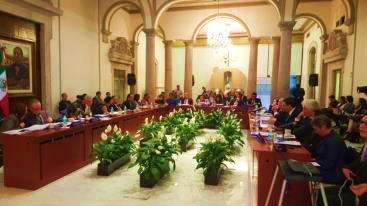 Capacitación protección niñez y adolescencia
Guatemala 
16-17 agosto
Diálogo Internacional sobre la Migración 2016: Suiza
11-12 octubre
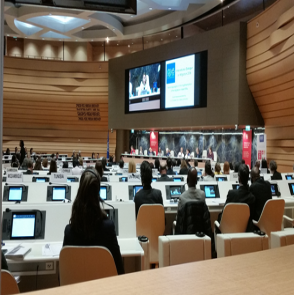 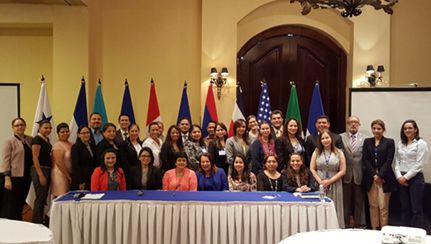 1.2 Otras tareas de la Secretaría Técnica
Informe Financiero
2.1 Ingresos anuales son insuficientes para cubrir gastos reales
Se ha venido profundizando cada vez más esta tendencia negativa.  Hasta ahora este déficit se paleaba con recursos provenientes de la reserva de años anteriores. La reserva se terminó en septiembre de 2016.

Si se mantiene la tendencia la ST tendrá que operar en déficit tomando recursos “prestados” de los siguientes años. 

Bajo las condiciones actuales, para poder resolver la situación financiera actual, es necesario el incremento del presupuesto, en un estimado del 20%.
2.2 Montos por rubro aprobados no resultan suficientes para cubrir gastos fijos
La ST tiene gastos fijos, que no están adecuadamente reflejados en los rubros del presupuesto aprobado para la operación de la ST. El ejemplo más claro es el de los costos de personal.
Rubro de personal 
periodo 2012-2016
La situación se repite para el rubro de viajes y viáticos.

Diferencial entre el presupuesto aprobado para el rubro de viajes y viáticos ejecutado en ese rubro – periodo 2012-2016
Es necesario que se revisen estas líneas presupuestarias. De no hacerse, es previsible que estos rubros aparezcan sobregirados en forma permanente.
2.4 Contribuciones al presupuesto de la ST
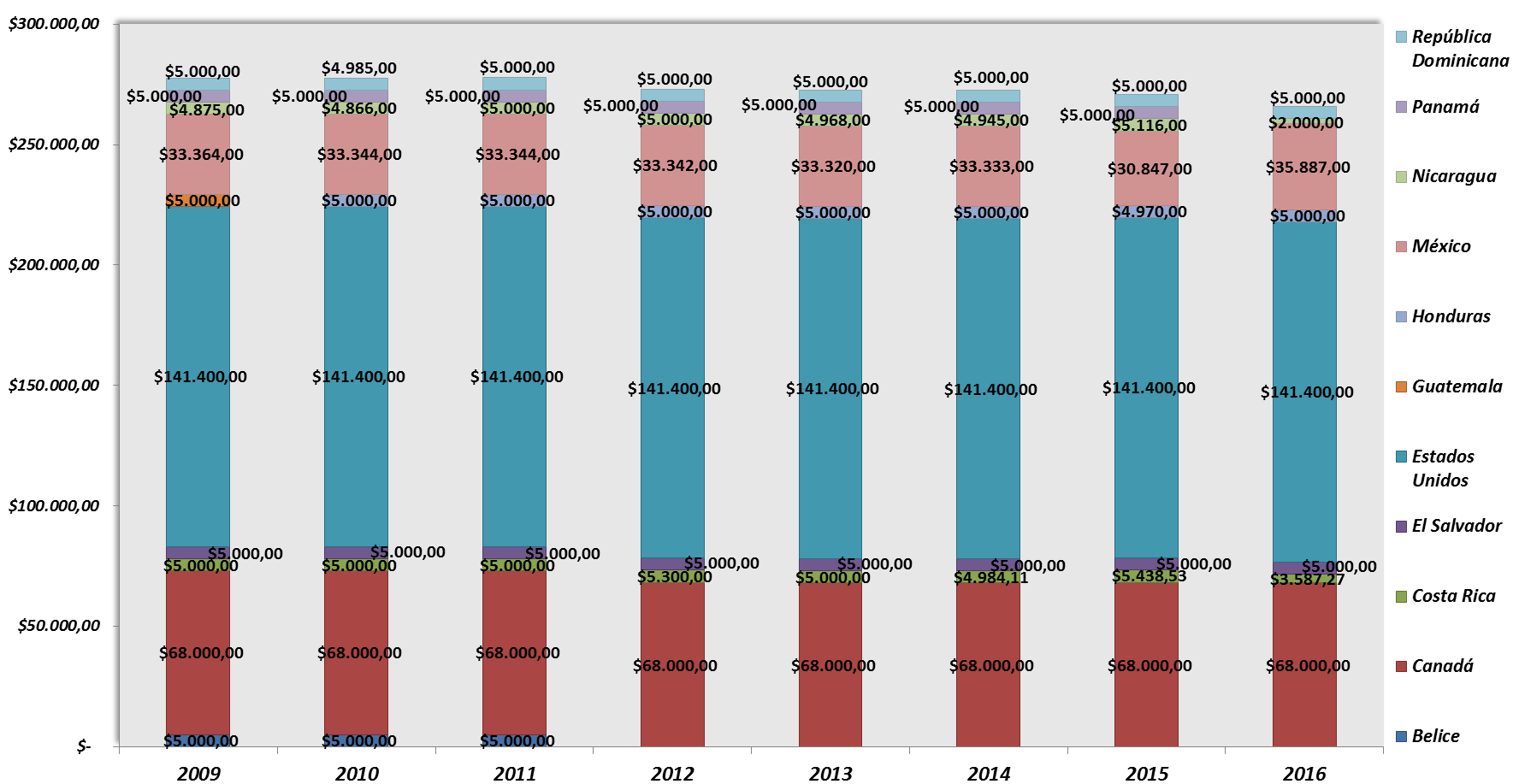 Contribuciones recibidas de los Países Miembros al presupuesto de la ST durante el período desde 2009 a septiembre de 2016.
Monto adeudado a septiembre 2016, por País Miembro, desde 2009 a septiembre de 2016.
2.5 Medios alternativos para la financiación de la ST de la CRM
¡Muchas gracias!